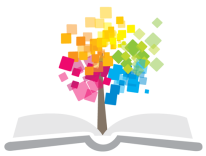 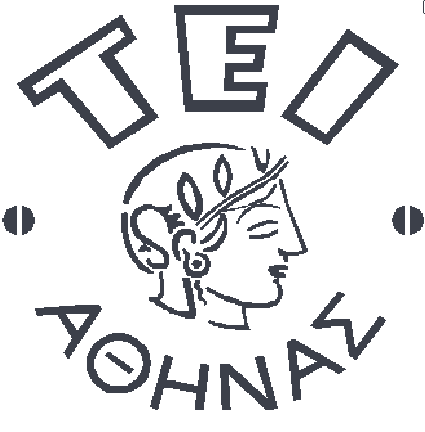 Ανοικτά Ακαδημαϊκά Μαθήματα στο ΤΕΙ Αθήνας
Τεχνικές Λήψης Βιολογικών Υλικών (Θ)
Ενότητα 7 : Κόπρανα

Αναστάσιος Κριεμπάρδης
Τμήμα Ιατρικών Εργαστηρίων
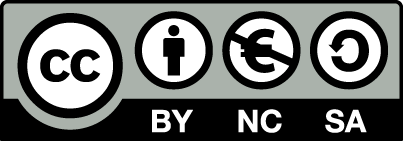 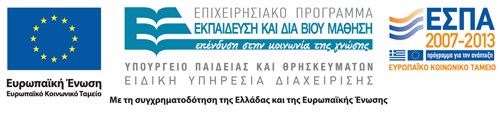 Σύσταση κοπράνων
Άπεπτο υπόλειμμα τροφών.
Χολή.
Εντερικές εκκρίσεις συμπεριλαμβανόμενης της βλένης.
Λευκά αιμοσφαίρια.
Επιθηλάκια κύτταρα.
Μεγάλος αριθμός μικροβίων της φυσιολογικής χλωρίδας του εντέρου.
Ανόργανα συστατικά κυρίως ασβέστιο και κάλιο.
Μικρός αριθμός άπεπτων τροφών.
1
Εισαγωγή στη παρασιτολογία
Παράσιτο είναι μικροοργανισμός που ζει εντός άλλου οργανισμού, τρέφεται από αυτόν και προκαλεί βλάβες.
Η γενική εξέταση κοπράνων περιλαμβάνει την :
Μακροσκοπική εξέταση.
Μικροσκοπική εξέταση.
Χημική εξέταση.
Καλλιέργεια ή ιολογική εξέταση.
2
Συλλογή κοπράνων 1/3
Τα κόπρανα μίας κένωσης.
Η συλλογή κοπράνων 24ωρου.
Κόπρανα μετά από λήψη αλατούχου καθαρτικού.
Επιπλέον :
Στα κόπρανα μίας κένωσης συνιστάται να συλλεχθεί η πρώτη πρωινή κένωση για καλλιέργεια κοπράνων, διερεύνηση κύστεων, ωαρίων ή και σκωλήκων.
Με τα κόπρανα 24ωρου ανιχνεύεται η λίπαση ή άλλα παγκρεατικά ένζυμα.
3
Συλλογή κοπράνων 2/3
Η παρασιτολογική εξέταση κοπράνων εκτελείται σε δείγμα κοπράνων ύστερα από λήψη καθαρτικού επειδή πολλά παράσιτα είναι προσηλωμένα στο τοίχωμα του εντέρου και δεν αποβάλλονται με τις συνήθεις κενώσεις. Η συλλογή γίνεται σε αποστειρωμένα δοχεία με καπάκι και πάνω σημειώνεται ο αριθμός κένωσης. Μεταφέρεται άμεσα στο εργαστήριο ή φυλάσσεται σε επωαστικό κλίβανο (37οC για 3-5 ώρες) ή σε ψυγείο(4οC).
4
Συλλογή κοπράνων 3/3
Με το πρωκτικό επίχρισμα ανιχνεύονται συνήθως οι οξύουροι. Λαμβάνεται με βαμβακοφόρο στειλεό, με τη μέθοδο της κολλητικής ταινίας και με τη μέθοδο Gevon.
Το ορθρικό επίχρισμα είναι χρήσιμο για την ανεύρεση μεταζώων ή και προγλωτίδων ταινιών. Λαμβάνεται με βαμβακοφόρο στειλεό, με γυάλινη ράβδο με κοίλο το κάτω άκρο και με ορθοσκόπιο.
Το σιγμοειδικό επίχρισμα χρησιμοποιείται για τη διάγνωση της αμοιβαδικής δυσεντερίας. Λαμβάνεται με σιγμοειδοδκόπιο από το τμήμα του παχέως εντέρου (σιγμοειδές).
5
Αντιδραστήρια συντήρησης και αποστολής κοπράνων
Τα κύρια συντηρητικά είναι :
Διάλυμα χλωριούχου καλίου και γλυκερίνης.
Υδατικό διάλυμα φορμόλης 10%.
Το διάλυμα μερθειολικής ιωδιούχου φορμαλδεΰδης (M.I.F.) και το P.V.A.(Polyvnyl Alcohol).
Συνήθως μικρός όγκος κοπράνων 2-3gr τίθεται σε μικρό πλαστικό δοχείο και προστίθεται το υγρό μεταφοράς και συντήρησης.
6
Κλινική επαγρύπνηση
Αρκετές ημέρες πριν, ο ασθενής αποφεύγει τη χρήση αντιβιοτικών, αντιδιαρροϊκών ουσιών, σιδήρου, μαγνησίου, ελαιωδών σκευασμάτων και γενικά ουσιών που παραμένουν για μεγάλο χρονικό διάστημα στο έντερο. Αυτά τα φάρμακα και οι ουσίες επηρεάζουν τα παράσιτα ή δυσκολεύουν την μικροσκόπηση.
7
Διατροφή
Δύο μέρες πριν τη λήψη των κοπράνων συνιστάται ειδικό διαιτολόγιο.
Πρωινό: Ένα ποτήρι γάλα ή τσάι ή κακάο. Μια φέτα ψωμί με βούτυρο ή ένα «μελάτο» αβγό (αντί το βούτυρο).
Δεκατιανό: Ένα ποτήρι γάλα με δημητριακά.
Μεσημεριανό: Μπιφτέκια από βοδινό κιμά (250gr) με βούτυρο και πουρέ.
Απογευματινό: Όπως το πρωινό (χωρίς αβγό).
Δείπνο: Ένα ποτήρι γάλα ή σούπα με μία φέτα ψωμί με βούτυρο ή ένα αβγό (αντί το βούτυρο).
8
Οδηγίες
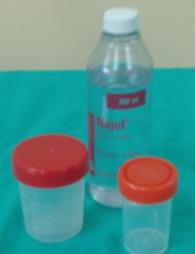 Αποστειρωμένα δοχεία συλλογής μίας χρήσης.
Στα δοχεία συλλογής δεν περιέχονται ούρα ή αίμα από έμμηνο ρύση.
Στο δοχείο συλλογής δεν πετιέται χαρτί τουαλέτας.
Στην περίπτωση καλλιέργειας κοπράνων το δείγμα φυλάσσεται στο ψυγείο συντήρησης καλά πωματισμένο.
Η αναλογία κοπράνων και συντηρητικού είναι 1:3.
Απαιτείται καλός καθαρισμός των χεριών και εξωτερικά του δοχείου με νερό και σαπούνι.
9
Μακροσκοπική εξέταση κοπράνων
Ελέγχεται:
Η χροιά.
Η σύσταση.
Η ποσότητα και οι τυχόν προσμίξεις βλένης, αίματος και αδρών άπεπτων υπολειμμάτων τροφών.
Σε παθολογικές περιπτώσεις παρατηρούνται άπεπτα υπολείμματα τροφών (κρέατος, αμύλου πατάτας, λίπους), βλένη, πύον ή αίμα, εντερόλιθοι, χολόλιθοι και εντερικά παράσιτα.
10
Μικροσκοπική εξέταση κοπράνων 1/2
Γίνεται σε παρασκευάσματα από πρόσφατα κόπρανα.
Ετοιμάζονται τέσσερα παρασκευάσματα
Απλό νωπό παρασκεύασμα.
Ένα στο οποίο ρίχνονται 2-3 σταγόνες διαλύματος Lugol (διαχωρίζονται τα κοκκία αμύλου από τα κοκκιωδή μικρόβια).
Ένα στο οποίο ρίχνονται 2-3 σταγόνες οξικού οξέως 3%.
Τέλος ένα στο οποίο προστίθενται 2-3 σταγόνες κεκορεσμένου αλκοολικού διαλύματος Sudan III.
11
Μικροσκοπική εξέταση κοπράνων 2/2
Αναζητούνται:
Προϊόντα πεπτικών διαταραχών.
Παθολογικά προϊόντα του εντερικού βλεννογόνου.
Εντερικά παράσιτα.
12
Προϊόντα διαταραχών της πέψης
Υπολείμματα μυϊκών ινών
Υπολείμματα ινών συνδετικού ιστού.
Μεμονωμένοι αμυλόκοκκοι.
Το λίπος.
Οι κρύσταλλοι των λιπαρών οξέων.
Η κυτταρίνη (άπεπτες φυτικές ίνες).
13
Παθολογικά προϊόντα εντερικού τοιχώματος
Η βλένη.
Τα επιθηλιακά κύτταρα.
Τα λευκοκύτταρα.
Τα ερυθρά αιμοσφαίρια.
Η καλλιέργεια κοπράνων γίνεται για την ανίχνευση παρασίτων, βακτηριδίων και γενικά μικροοργανισμών που προκαλούν εντερική νόσο.
14
Τέλος Ενότητας
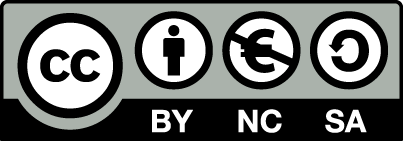 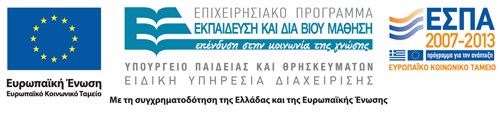 Σημειώματα
Σημείωμα Αναφοράς
Copyright Τεχνολογικό Εκπαιδευτικό Ίδρυμα Αθήνας, Αναστάσιος Κριεμπάρδης 2014. Αναστάσιος Κριεμπάρδης. «Τεχνικές λήψης βιολογικών υλικών (Θ). Ενότητα 7: Κόπρανα». Έκδοση: 1.0. Αθήνα 2014. Διαθέσιμο από τη δικτυακή διεύθυνση: ocp.teiath.gr.
Σημείωμα Αδειοδότησης
Το παρόν υλικό διατίθεται με τους όρους της άδειας χρήσης Creative Commons Αναφορά, Μη Εμπορική Χρήση Παρόμοια Διανομή 4.0 [1] ή μεταγενέστερη, Διεθνής Έκδοση.   Εξαιρούνται τα αυτοτελή έργα τρίτων π.χ. φωτογραφίες, διαγράμματα κ.λ.π., τα οποία εμπεριέχονται σε αυτό. Οι όροι χρήσης των έργων τρίτων επεξηγούνται στη διαφάνεια  «Επεξήγηση όρων χρήσης έργων τρίτων». 
Τα έργα για τα οποία έχει ζητηθεί άδεια  αναφέρονται στο «Σημείωμα  Χρήσης Έργων Τρίτων».
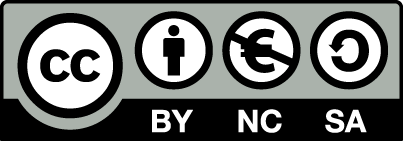 [1] http://creativecommons.org/licenses/by-nc-sa/4.0/ 
Ως Μη Εμπορική ορίζεται η χρήση:
που δεν περιλαμβάνει άμεσο ή έμμεσο οικονομικό όφελος από την χρήση του έργου, για το διανομέα του έργου και αδειοδόχο
που δεν περιλαμβάνει οικονομική συναλλαγή ως προϋπόθεση για τη χρήση ή πρόσβαση στο έργο
που δεν προσπορίζει στο διανομέα του έργου και αδειοδόχο έμμεσο οικονομικό όφελος (π.χ. διαφημίσεις) από την προβολή του έργου σε διαδικτυακό τόπο
Ο δικαιούχος μπορεί να παρέχει στον αδειοδόχο ξεχωριστή άδεια να χρησιμοποιεί το έργο για εμπορική χρήση, εφόσον αυτό του ζητηθεί.
Επεξήγηση όρων χρήσης έργων τρίτων
Δεν επιτρέπεται η επαναχρησιμοποίηση του έργου, παρά μόνο εάν ζητηθεί εκ νέου άδεια από το δημιουργό.
©
διαθέσιμο με άδεια CC-BY
Επιτρέπεται η επαναχρησιμοποίηση του έργου και η δημιουργία παραγώγων αυτού με απλή αναφορά του δημιουργού.
διαθέσιμο με άδεια CC-BY-SA
Επιτρέπεται η επαναχρησιμοποίηση του έργου με αναφορά του δημιουργού, και διάθεση του έργου ή του παράγωγου αυτού με την ίδια άδεια.
διαθέσιμο με άδεια CC-BY-ND
Επιτρέπεται η επαναχρησιμοποίηση του έργου με αναφορά του δημιουργού. 
Δεν επιτρέπεται η δημιουργία παραγώγων του έργου.
διαθέσιμο με άδεια CC-BY-NC
Επιτρέπεται η επαναχρησιμοποίηση του έργου με αναφορά του δημιουργού. 
Δεν επιτρέπεται η εμπορική χρήση του έργου.
Επιτρέπεται η επαναχρησιμοποίηση του έργου με αναφορά του δημιουργού
και διάθεση του έργου ή του παράγωγου αυτού με την ίδια άδεια.
Δεν επιτρέπεται η εμπορική χρήση του έργου.
διαθέσιμο με άδεια CC-BY-NC-SA
διαθέσιμο με άδεια CC-BY-NC-ND
Επιτρέπεται η επαναχρησιμοποίηση του έργου με αναφορά του δημιουργού.
Δεν επιτρέπεται η εμπορική χρήση του έργου και η δημιουργία παραγώγων του.
διαθέσιμο με άδεια 
CC0 Public Domain
Επιτρέπεται η επαναχρησιμοποίηση του έργου, η δημιουργία παραγώγων αυτού και η εμπορική του χρήση, χωρίς αναφορά του δημιουργού.
Επιτρέπεται η επαναχρησιμοποίηση του έργου, η δημιουργία παραγώγων αυτού και η εμπορική του χρήση, χωρίς αναφορά του δημιουργού.
διαθέσιμο ως κοινό κτήμα
χωρίς σήμανση
Συνήθως δεν επιτρέπεται η επαναχρησιμοποίηση του έργου.
19
Διατήρηση Σημειωμάτων
Οποιαδήποτε αναπαραγωγή ή διασκευή του υλικού θα πρέπει να συμπεριλαμβάνει:
το Σημείωμα Αναφοράς
το Σημείωμα Αδειοδότησης
τη δήλωση Διατήρησης Σημειωμάτων
μαζί με τους συνοδευόμενους υπερσυνδέσμους.
Χρηματοδότηση
Το παρόν εκπαιδευτικό υλικό έχει αναπτυχθεί στo πλαίσιo του εκπαιδευτικού έργου του διδάσκοντα.
Το έργο «Ανοικτά Ακαδημαϊκά Μαθήματα στο ΤΕΙ Αθήνας» έχει χρηματοδοτήσει μόνο την αναδιαμόρφωση του εκπαιδευτικού υλικού. 
Το έργο υλοποιείται στο πλαίσιο του Επιχειρησιακού Προγράμματος «Εκπαίδευση και Δια Βίου Μάθηση» και συγχρηματοδοτείται από την Ευρωπαϊκή Ένωση (Ευρωπαϊκό Κοινωνικό Ταμείο) και από εθνικούς πόρους.
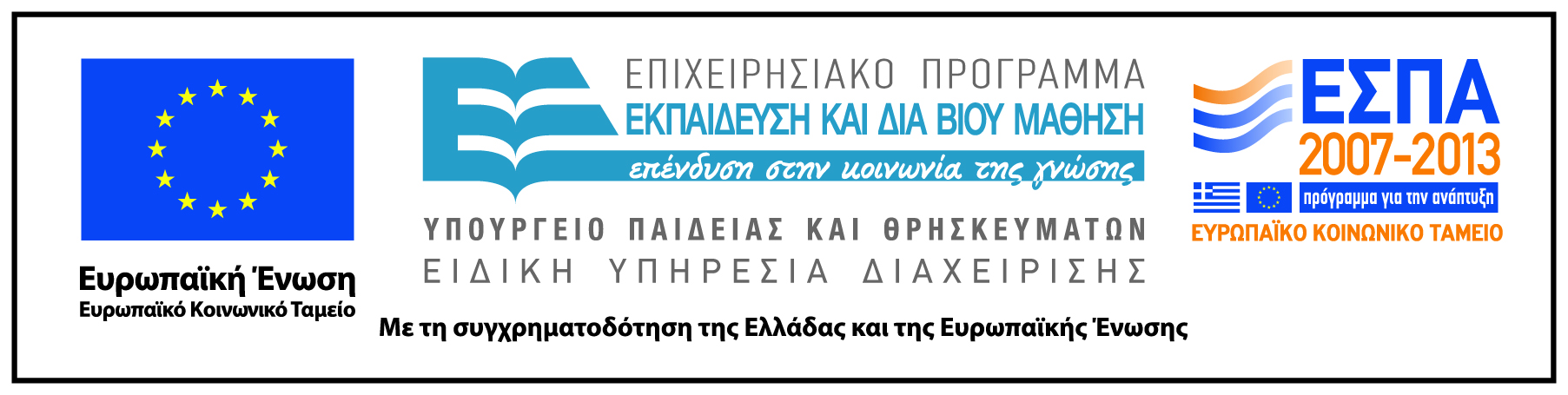